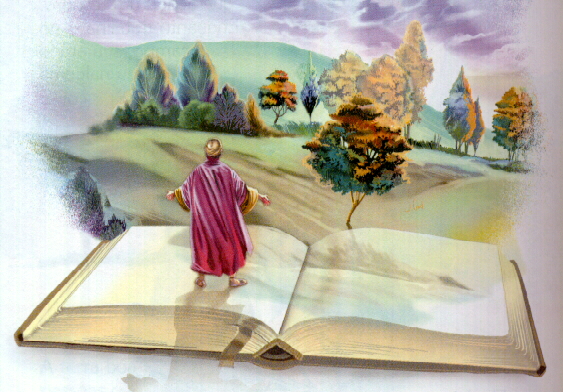 Capítulo III
O SEGUNDO DÍZIMO
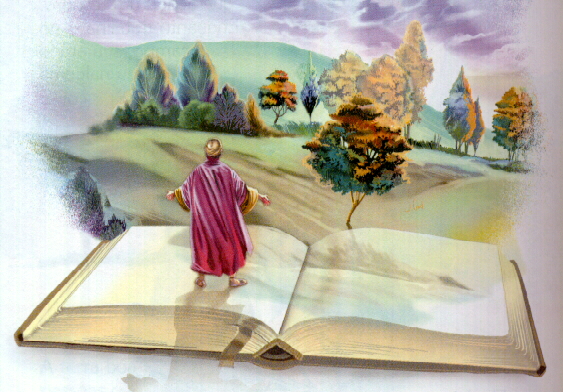 Se o dízimo era usado apenas para a manutenção do ministério dos levitas e sacerdotes, como eram mantidas as outras despesas do templo?
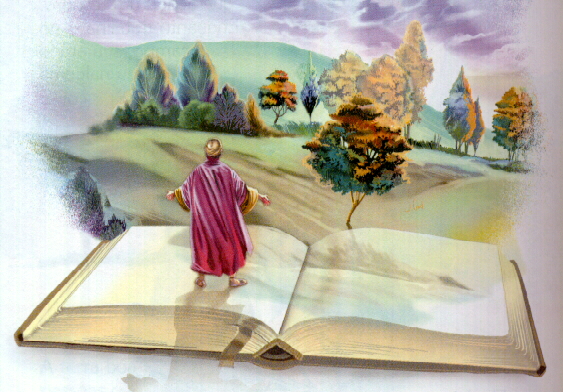 “Certamente, darás os dízimos de todo o fruto das tuas sementes, que ano pós ano se recolher no campo. E, perante o Senhor, teu Deus, no lugar que escolher para ali fazer habitar o Seu nome, comerás os dízimos do teu cereal, do teu vinho e do teu azeite e os primogênitos das tuas vacas e das tuas ovelhas; para que aprendas a temer o Senhor, teu Deus, todos os dias.
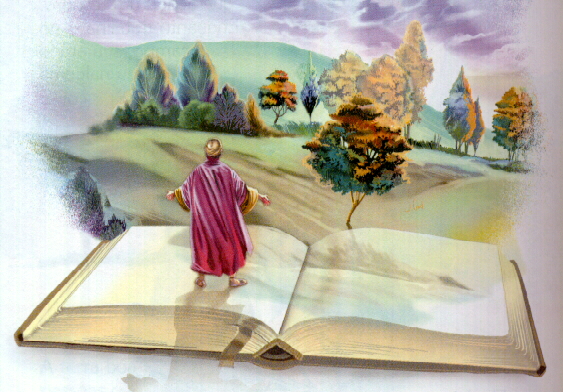 Quando o caminho te for comprido demais, que os não possas levar, por estar longe...então, vende-os, e leva o dinheiro na tua mão, e vai ao lugar que o Senhor, teu Deus escolher. Esse dinheiro, dá-lo-ás por tudo o que deseja a tua alma...come-o ali perante o Senhor, teu Deus, e te alegrarás, tu e a tua casa; porém não desampararás o levita” Deut. 14:22-27
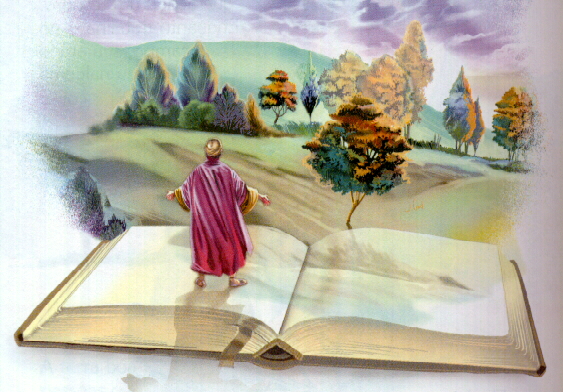 Estaria Deus aqui ordenando que o dízimo, já dado aos levitas e sacerdotes, por herança, fosse usado para outras finalidades?
Muitas pessoas têm usado esses versos como argumentos que favorecem usarem o dízimo para outras finalidades que não o sustento do ministério sagrado. Baseiam-se para isso, especialmente no seguinte texto:
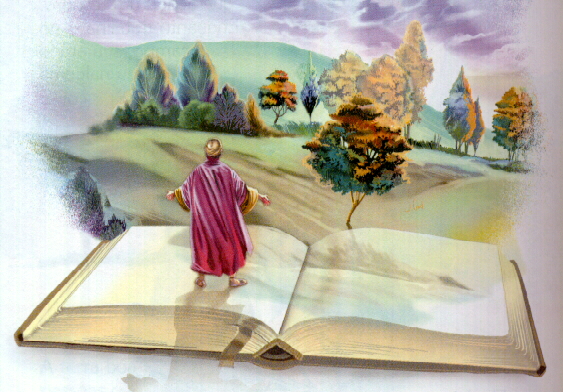 “Ao fim de três anos, tirarás todos os dízimos do fruto do terceiro ano, e os recolherás na tua cidade. Então, virão o levita (pois não têm parte nem herança contigo), o estrangeiro, e o órfão, e a viúva, que estão dentro da tua cidade, e comerão, e se fartarão, para que o Senhor teu Deus, te abençoe em todas as obras que as tuas mãos fizeram.” Deut. 14:28-29
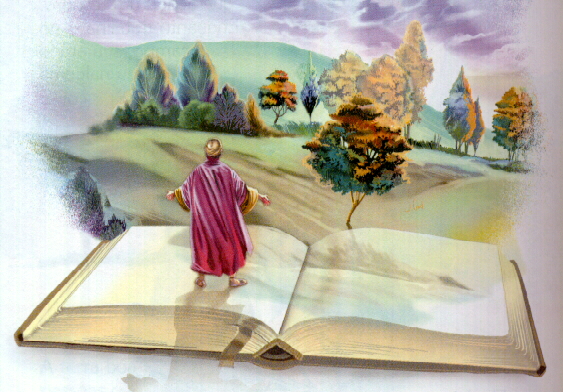 Estaria Deus aqui dando outra finalidade ao dízimo?
Estariam certas as pessoas que usam o dízimo para os pobres, as viúvas, os estrangeiros?
“Também todas as dízimas da terra, tanto dos cereais do campo como dos frutos das árvores, são do Senhor: Santas ao Senhor”  Lev. 27:30
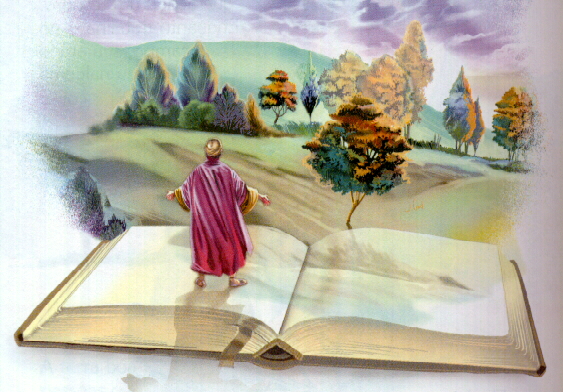 O dízimo é separado para uso santo.
Não pertence ao homem. Não é o homem que deve fazer com ele o que deseja.
O dízimo pertence a Deus.
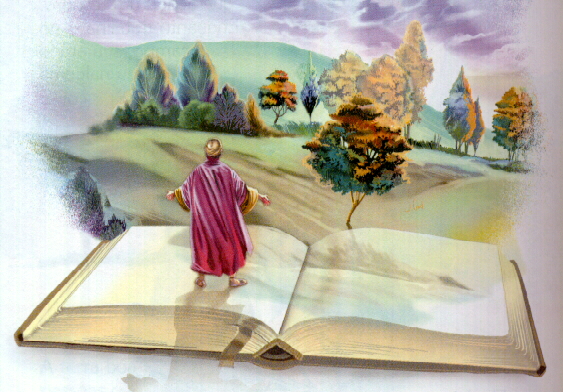 O significado da palavra dízimo
Dízimo = “a décima parte”. Qualquer oferta ou tributo que fosse na base de dez por cento, era chamado dízimo.
Quando a Bíblia fala no dízimo, nem sempre se refere ao dízimo oferecido aos levitas e sacerdotes. O contexto e a história devem ser analisados.
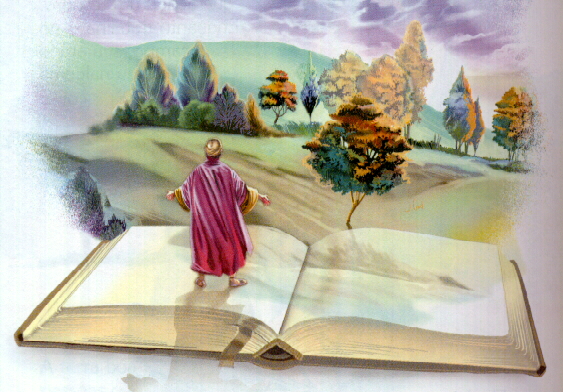 As dádivas exigidas dos hebreus não eram restritas ao dízimo. Havia outras dádivas percentuais, além das não percentuais, e do dízimo dedicado exclusivamente aos levitas e sacerdotes.
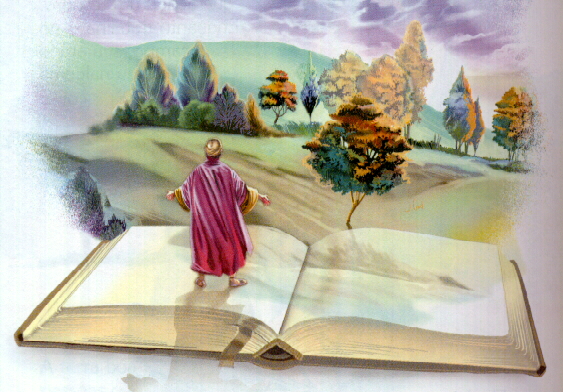 “A fim de promover a reunião do povo para o serviço religioso, bem como para se fazerem provisões aos pobres, exigia-se um segundo dízimo de todo lucro. Com relação ao primeiro dízimo, declarou o Senhor “Aos filhos de Levi tenho dado os dízimos em Israel” Núm. 18:21. Mas em relação ao segundo Ele ordenou: “Perante o Senhor Teu Deus, no lugar que escolher para ali fazer habitar o seu nome, comereis os dízimos do teu grão, do seu mosto e do teu
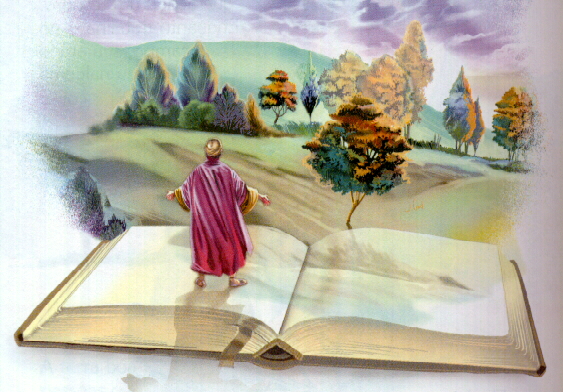 azeite, e os primogênitos das tuas vacas e das tuas ovelhas: para que aprendas a temer ao Senhor teu Deus todos os dias”Deut. 14:23 e 29. PP p. 565
Primeiro Dízimo – Levitas e Sacerdotes
Segundo Dízimo – Para atender outras necessidades
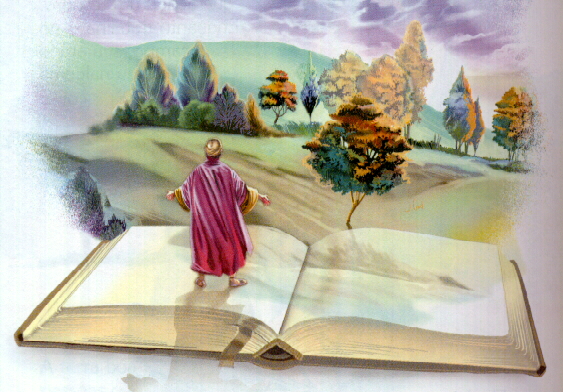 O dízimo, Ele havia declarado, era Seu, e quem nele colocasse a mão estaria furtando o que não era seu.
Com respeito às ofertas Deus exigiu que o homem decidisse.
...uma conscienciosa minoria devolvia a Deus (cerca) de um (terço) de (toda) a sua renda para benefício dos (interesses) religiosos e dos pobres.
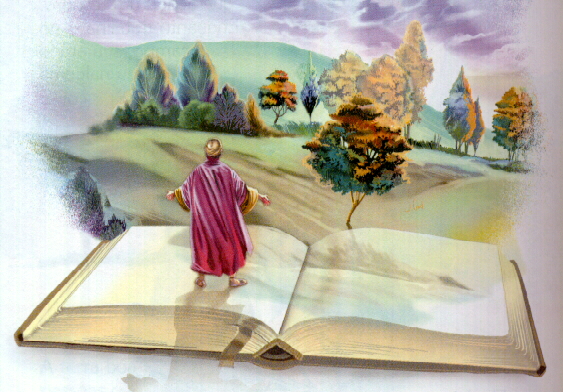 Essas exigências não limitavam a uma classe particular do povo, tocavam a todos, sendo proporcionais às posses da pessoa.
Alem de todos (esses) donativos sistemáticos e regulares, havia objetivos especiais que pediam ofertas voluntárias, como para o tabernáculo construído no deserto, e o templo erigido, ao mesmo tempo que para a manutenção de Seu serviço para o próprio bem (deles) TS Vol I p. 546
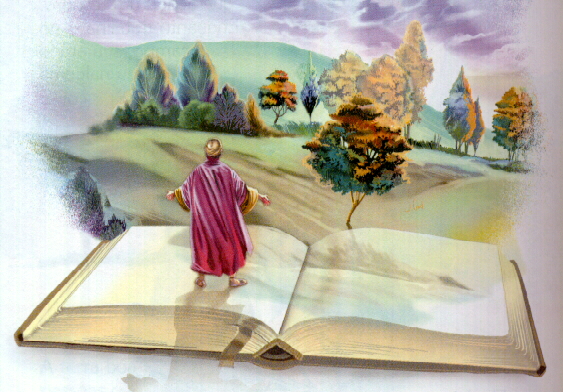 O ANO SABÁTICO
Segundo dízimo – Esse dízimo era levado nos dois primeiros anos ao “lugar que o Senhor teu Deus escolher para ali fazer habitar o Seu nome”Deut. 14:23
No terceiro ano, porém, esse dízimo deveria ser usado para atender “o levita,o estrangeiro, o órfão e a viúva que estão dentro da tua cidade...”Deut 14:29
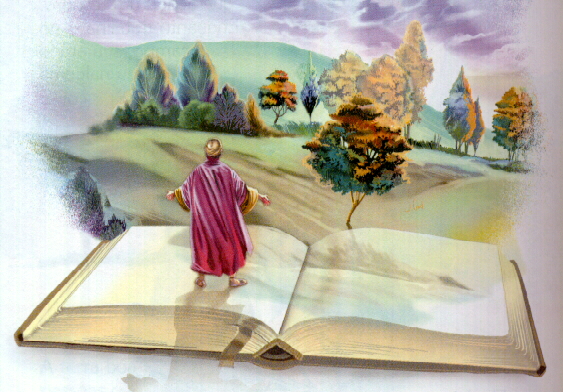 O ANO SABÁTICO
O ano sabático, fora instituído por Deus em benefício do pobre e da terra. Todos os anos podia e devia-se plantar e colher, mas no sétimo ano a terra devia descansar, e o que a terra produzia era destinado ao pobre, órfão, viúva, estrangeiro, e os animais do campo.
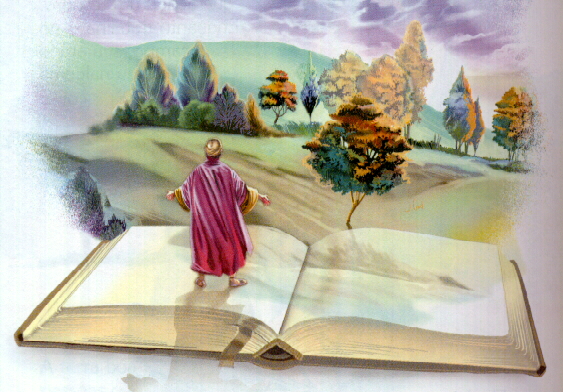 Porém, no sétimo ano, haverá sábado de descanso solene sobre a terra, um sábado ao Senhor: Não semearás o teu campo, nem podarás a tua vinha. O que nascer de si mesmo na tua seara não segarás e as uvas da tua vinha não podada  não colherás: ano de descanso solene para a terra. Mas os frutos da terra em descanso vos serão alimento, a ti, e ao teu servo, e à tua serva, e ao teu jornaleiro, e ao teu estrangeiro  que
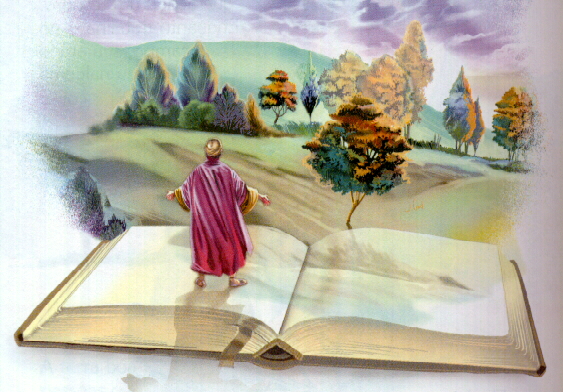 peregrina contigo; e ao teu gado, e aos animais que estão na tua terra, todo o seu produto será por mantimento” Lev. 25:3-7
Começava no fim da ceifa – Na ocasião da sementeira, que se seguia à colheita, o povo não devia semear; não deviam podar a vinha na primavera; e não deviam estar na expectativa quer da ceifa, quer da vindima.
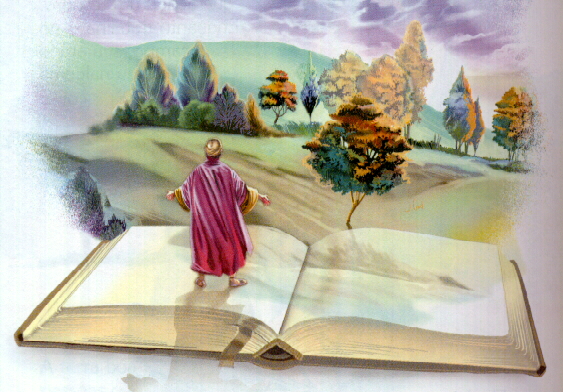 Daquilo que a terra produzisse espontaneamente, podiam  comer enquanto novo; mas não deviam armazenar qualquer porção do mesmo aos animais do campo – Êxodo 23:10-11; Lev. 23:3-7
Os escravos eram beneficiados – Os escravos judeus eram colocados em liberdade. Não deviam ser despedidos de mãos vazias.
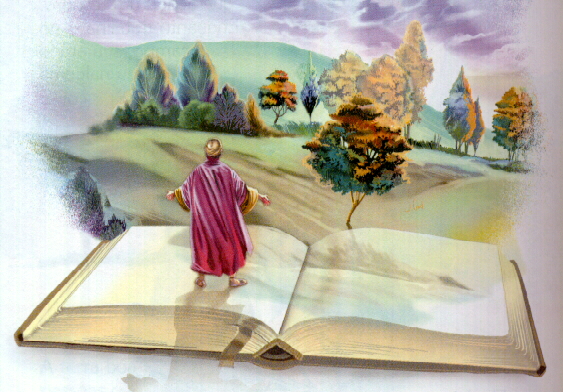 A instrução do Senhor foi: “Quando o despedires de ti forro, não o despedirás vazio. Liberalmente fornecerás do teu rebanho, e da tua eira e do teu lagar: daquilo com que o Senhor teu Deus te tiver abençoado lhe darás” Deut. 15:13-14
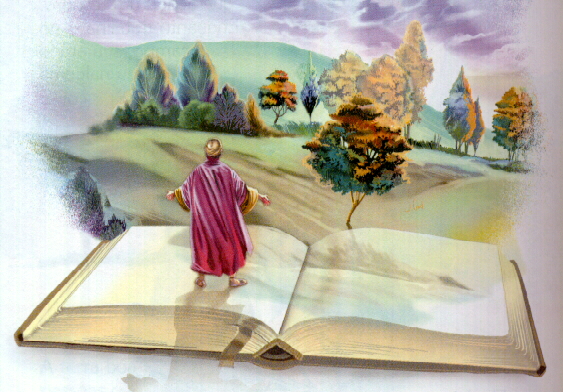 BENEFÍCIO PARA TODOS
A terra descansava e produzia mais no próximo ano.
Os pobres podiam satisfazer suas necessidades.
O mesmo com as viúvas, os órfãos e estrangeiros
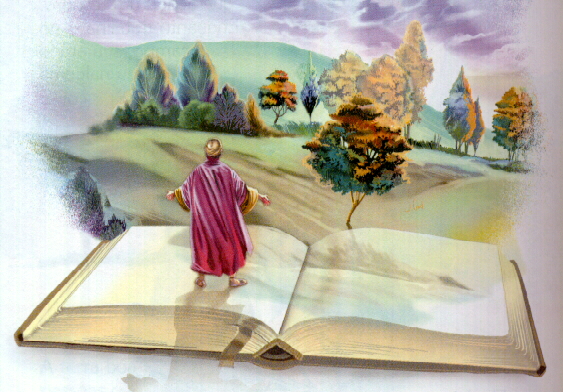 BENEFÍCIO PARA TODOS
4.Os animais tinham mais alimentação, isso contribuía para que os animais não atacassem as cidades em busca de alimentos.
5. As pessoas tinham mais tempo para se dirigirem até os centros de instrução para receberem instruções dos sacerdotes nas coisas de Deus.
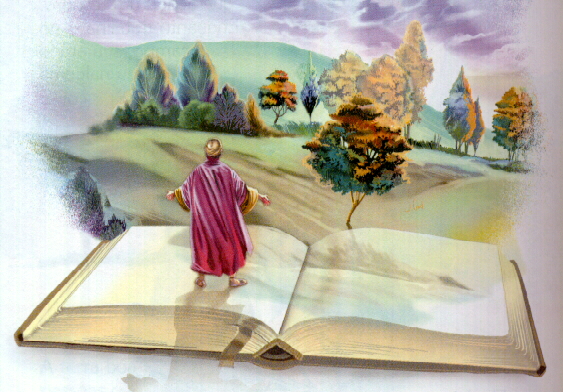 AS DÍVIDAS DEVIAM SER PERDOADAS
Deus deu instruções claras aos filhos de Israel que não emprestassem dinheiro cobrando juros aos seus irmãos.
Quando emprestassem, se o irmão não podia pagar até o ano sabático, nesse ano a dívida devia ser perdoada.
Advertiu, inclusive aos israelitas que não usassem de má fé para com o irmão ao ver que o ano sabático estava se aproximando, deixando assim, de socorrer o necessitado.
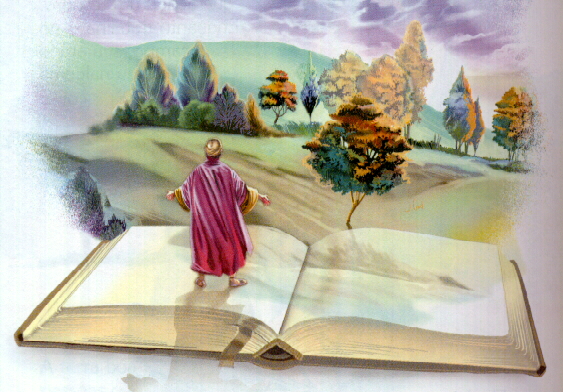 AS DÍVIDAS DEVIAM SER PERDOADAS
Se a dívida ficava sem ser paga até a remissão o próprio capital não podia ser recuperado.
Expressamente advertia-se ao povo contra o privar os seus irmãos da necessária assistência, por causa disto...”Guarda-te que não haja vil pensamento no teu coração, dizendo: Vai-se aproximando o sétimo ano, o ano da remissão:e que o teu olho seja maligno para com teu irmão pobre, e não lhes dês nada...”Deut. 15:7-9
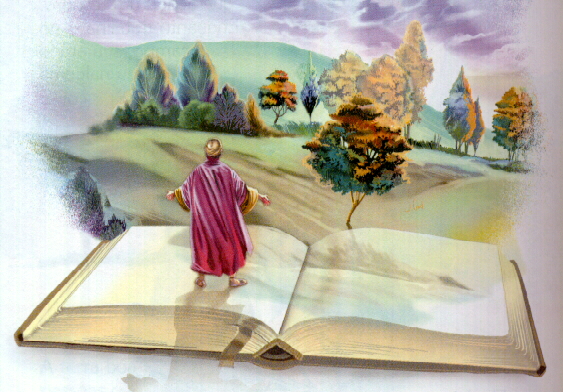 A QUESTÃO DOS DOIS ANOS E DO TERCEIRO ANO
O segundo dízimo, então funcionava da seguinte maneira:
Nos dois primeiros anos após o ano sabático, ele era levado ao lugar determinado por Deus e ali era feito uma grande festa.
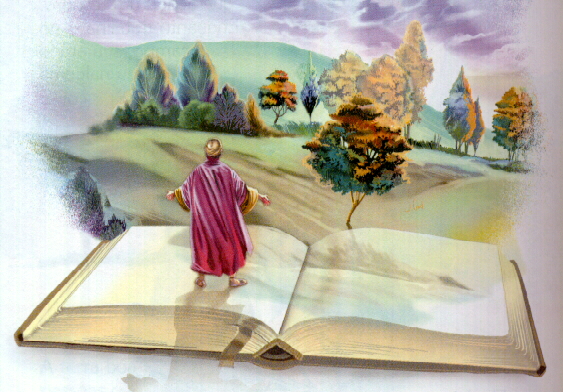 A QUESTÃO DOS DOIS ANOS E DO TERCEIRO ANO
Fica claro assim, que Deus tinha cuidado dos pobres, das viúvas, dos órfãos, dos estrangeiros, da casa de culto, mas Ele não ordenou o uso do dízimo dado aos levitas para esse fim. O primeiro dízimo era dado aos levitas. O segundo dízimo e as outras ofertas proporcionais ou não, eram usados para esses outros fins.
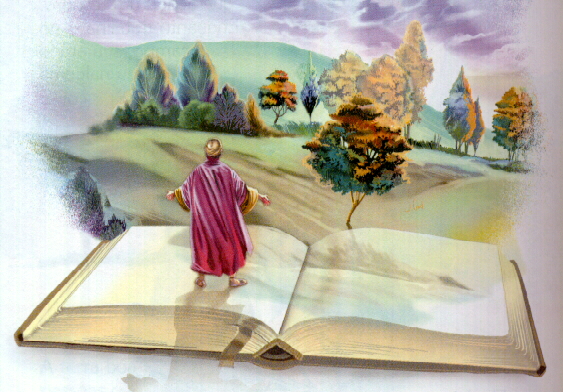 A QUESTÃO DOS DOIS ANOS E DO TERCEIRO ANO
O povo comia com os sacerdotes, dava esse segundo dízimo para os sacerdotes e levitas; financiava a festa; e fazia-se provisão para os pobres.
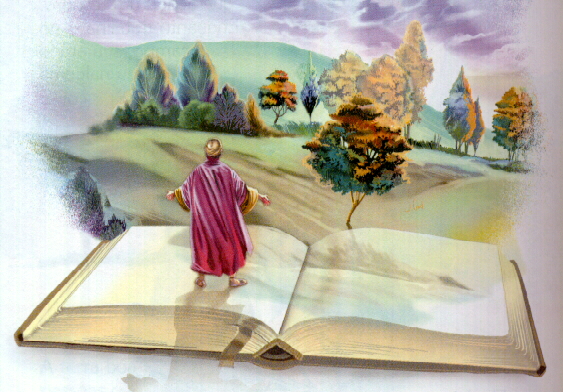 A QUESTÃO DOS DOIS ANOS E DO TERCEIRO ANO
Esse dízimo, ou seu equivalente em dinheiro, deviam por dois anos trazer ao lugar em que estava estabelecido o santuário. Depois de apresentarem uma oferta de agradecimento a Deus, e uma especificada porção ao sacerdote, os ofertantes deviam fazer uso do que restava para um festa religiosa, da qual deviam participar os levitas, os estrangeiros, os órfãos e as viúvas.
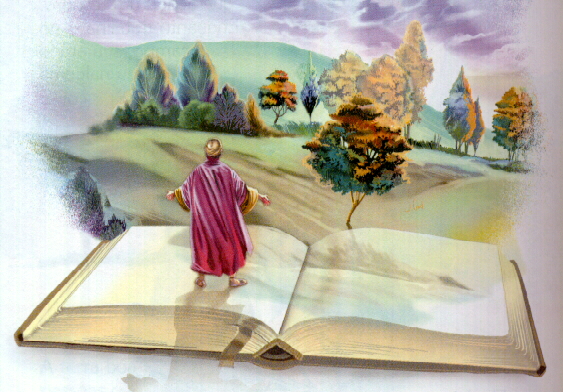 A QUESTÃO DOS DOIS ANOS E DO TERCEIRO ANO
Assim, tomavam-se providências para as ações de graças e festas, nas solenidades anuais, e o povo trazido à associação com os sacerdotes e levitas, para que pudesse receber instruções e animação no serviço de Deus.
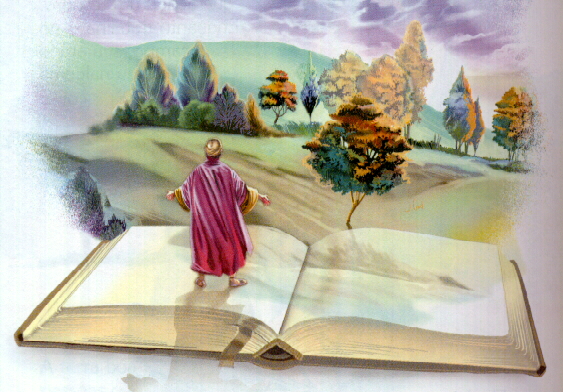 A QUESTÃO DOS DOIS ANOS E DO TERCEIRO ANO
Ao terceiro ano, porém o povo retinha o mesmo em casa para atender ao pobre, à viúva, órfão, estrangeiro e aos próprios levitas “Em cada terceiro ano, entretanto, este segundo dízimo devia ser usado em casa, hospedando os levitas e os pobres...este dízimo proveria um fundo para fins de caridade e hospitalidade” PP 568
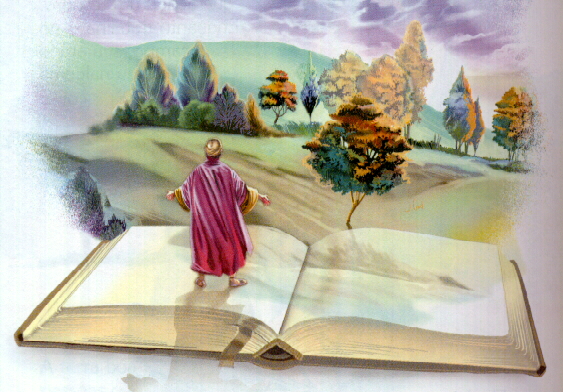 A QUESTÃO DOS DOIS ANOS E DO TERCEIRO ANO
O mesmo se dava nos anos quarto e quinto, com os israelitas levando o segundo dízimo ao lugar onde se encontrava o santuário, e no sexto ano usando-o em casa para fins de caridade e hospitalidade.